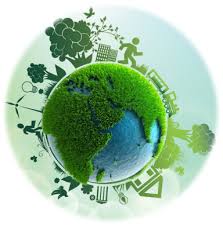 Основи земельного кадастру
спеціальність 051 Економіка
Освітньо-професійна програма «Економіка та управління ринком землі»
Курс  “Основи земельного кадастру” – це професійно орієнтована дисципліна, яка є підґрунтям для формування системи теоретичних знань і професійних навичок майбутніх фахівців.
Мета вивчення навчального курсу
є надання знань студентам про об’єктивні закономірності, реальні процеси та специфічні особливості організації та ведення державного земельного кадастру, а також формування практичних навичок аналізу та оцінки існуючого стану використання земель, регулювання земельних відносин, організації раціонального використання земельних ресурсів.
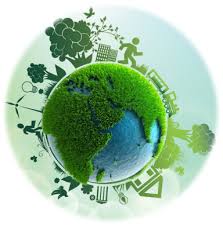 Головним завданням курсу є :
вивчення теоретичних основ землеустрою і кадастру; 
розкриття основних принципів ведення земельного кадастру та використання земель; 
набуття навичок аналізу структури земельного фонду та оцінки існуючого стану використання земель.
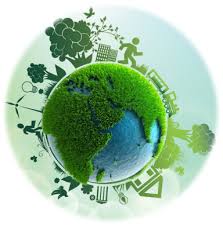 Теми курсу
Теми курсу